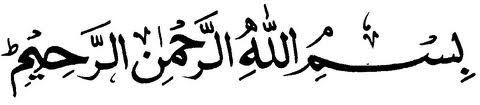 Female Perineum and External Genitalia
Dr. Saeed Vohra
OBJECTIVES
At the end of the lecture, the student should be able to describe the:
Boundaries of the perineum.
Division of perineum into two triangles.
Boundaries & Contents of anal & urogenital triangles.
Lower part of Anal canal.
Boundaries & contents of Ischiorectal fossa.
Innervation, Blood supply and lymphatic drainage of perineum.
Perineum
Perineum is the region of the body below the pelvic diaphragm
It is a diamond shaped area between the thighs
Boundaries: 
Anteriorly Mons pubis 
Laterally Medial surfaces  of the thighs 
Posteriorly Intergluteal folds
Contents: 
Lower ends of urethra, vagina & anal canal
External genitalia
Perineal body & Anococcygeal body
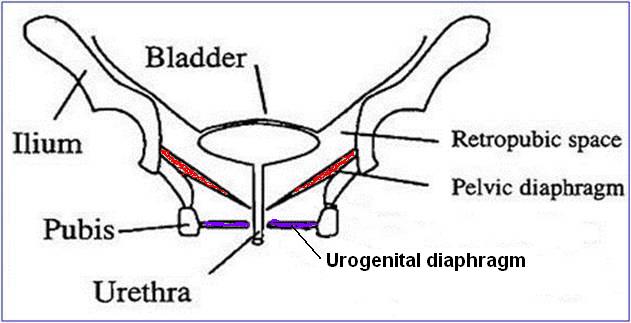 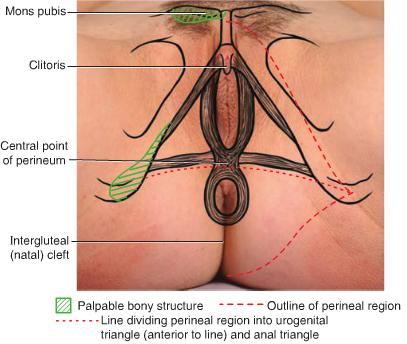 Perineal Body
Perineal body is an irregular fibromuscular mass of variable size and consistency, located at midpoint of the line between the ischial tuberosities
Lies in the subcutaneous tissue, posterior to vaginal vestibule and anterior to the anal canal & anus
Forms the central point of the perineum  & blends anteriorly with the perineal membrane
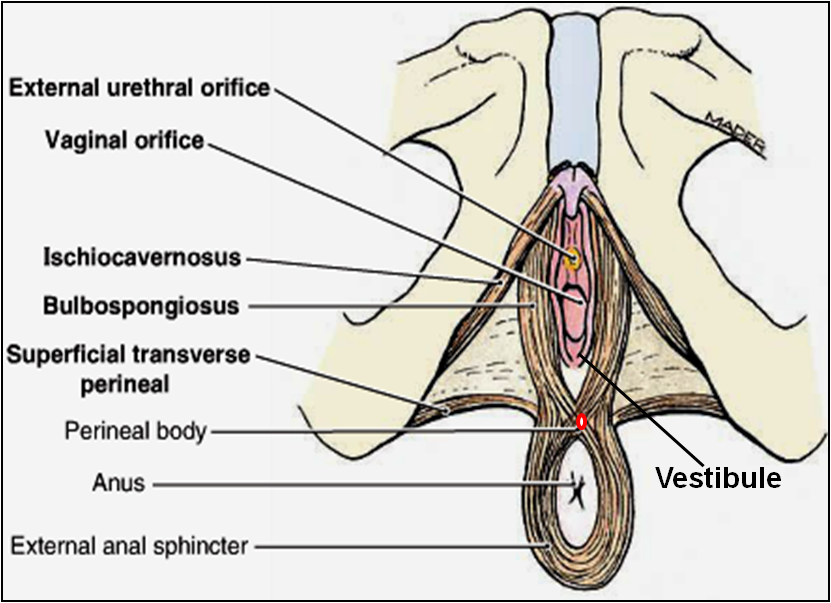 Function:
Gives attachment to perineal muscles
Plays an important role in visceral support especially in female
Anococcygeal Body
The anococcygeal body is a complex musculotendinous structure
Situated between the anterior aspect of the coccyx and the posterior wall of the anorectal canal
Receives insertion of fibers of levator ani muscle
Boundaries & Division of Perineum
Boundaries:
Its bony boundaries are:
Anterior: Symphysis pubis.
Posterior: Coccyx.
Lateral: Ischiopubic rami, ischial tuberosities & sacrotuberous ligament.
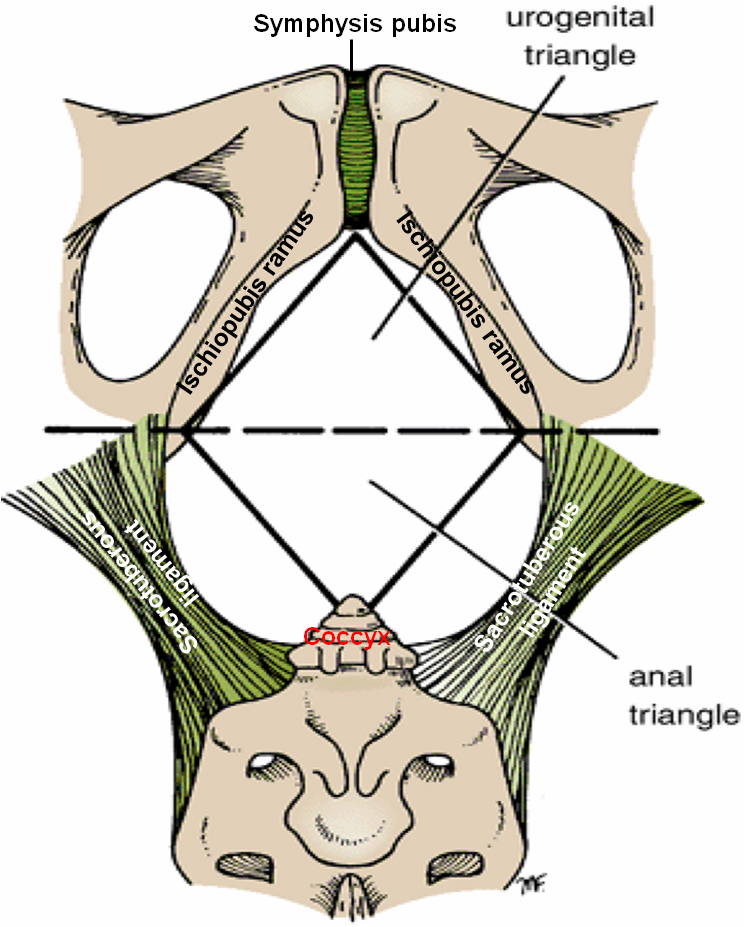 Division:
By an imaginary line passing through two ischial tuberosities, it is divided into:
Urogenital triangle anteriorly.
Anal triangle posteriorly.
Urogenital Triangle
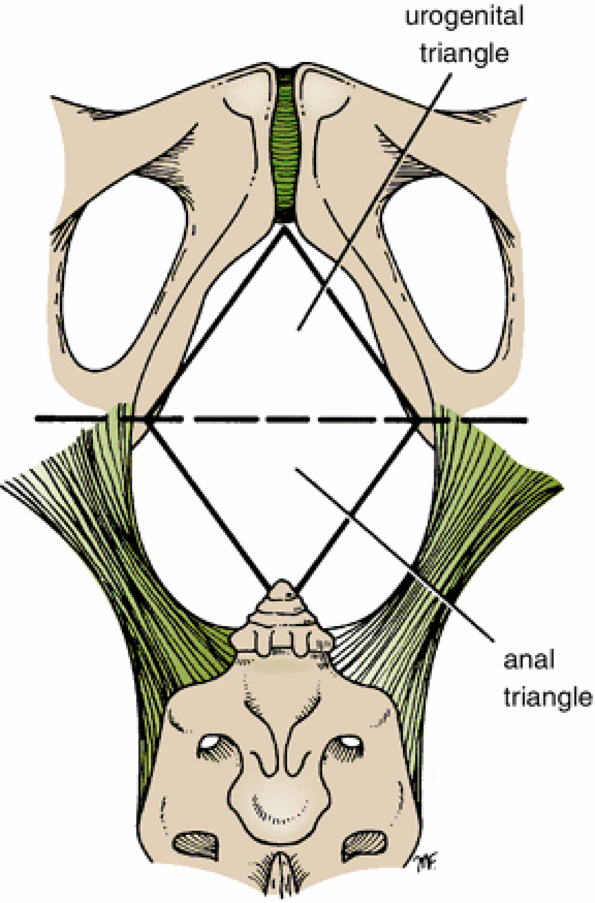 Boundaries :
Anteriorly : Symphysis pubis
Posteriorly : Transverse line passing through the 2 ischial tuberosities.
Laterally : Ischiopubic rami & ischial tuberosities.
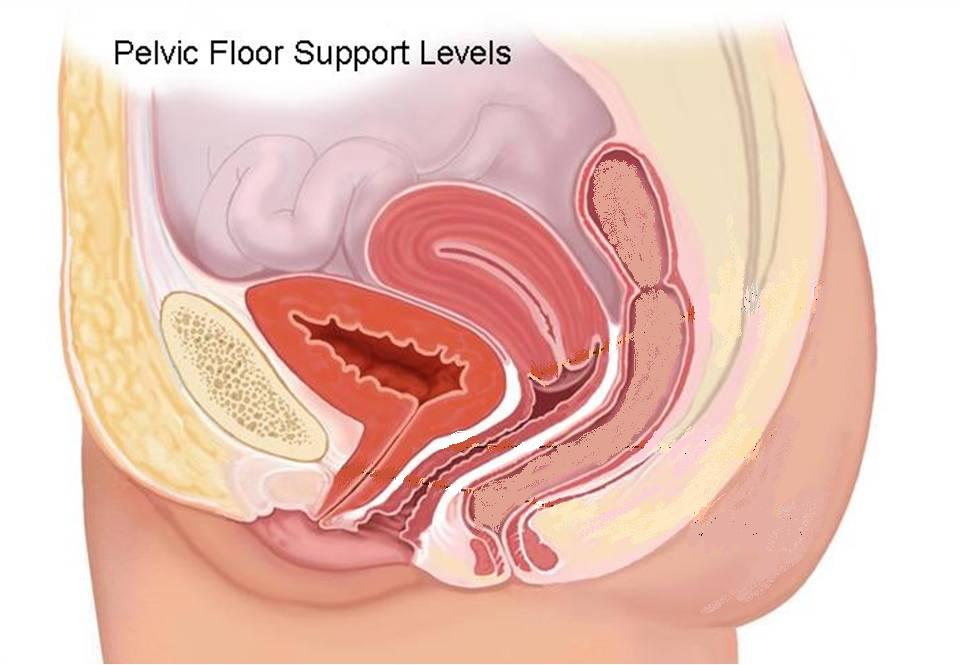 Contents : 
Lower part of urethra & vagina.
External genitalia (vulva).
Urethra
Vagina
Vulva
Urogenital Diaphragm
A triangular musculofascial diaphragm located in the anterior part of the perineum
Fills in the gap between the pubic arch
Composed of: Sphincter urethrae and the deep transverse perineal muscles enclosed within the superior and inferior layers of fascia of the urogenital diaphragm 
The inferior layer of the fascia is formed by the perineal membrane
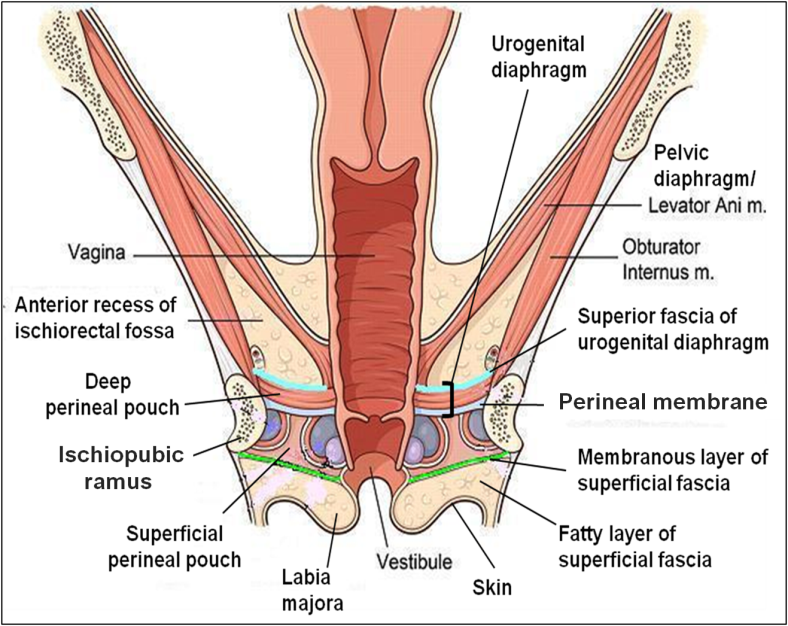 Female External Genitalia (Vulva)
Mons pubis : a collection of fat overlying the pubes.
Labia majora.
Labia minora.
Clitoris.
Vestibule of vagina: The interval between the two labia minora. 
Vagina & urethra open into the vestibule through urethral orifice anteriorly and vaginal orifice posteriorly.
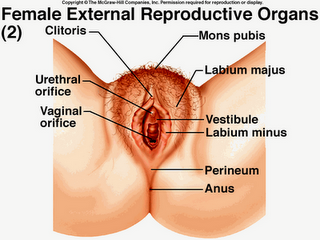 Fascia of Urogenital Triangle (Perineal Fascia)
The perineal fascia is continuous anteriorly  with the fascia of abdomen and consists of superficial and deep layers
Superficial perineal fascia: consists of:  
Superficial fatty layer (Camper’s fascia) makes up the substance of mons pubis & labia majora and  extends into the anal region
Deep membranous layer (Colle’s fascia ): Does not extend to anal region. Becomes fused with the posterior margin of the perineal membrane
Deep perineal fascia invests the muscles in the superficial perineal pouch
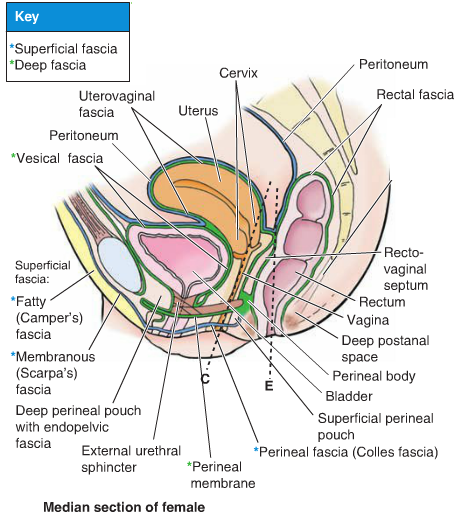 Perineal Pouches
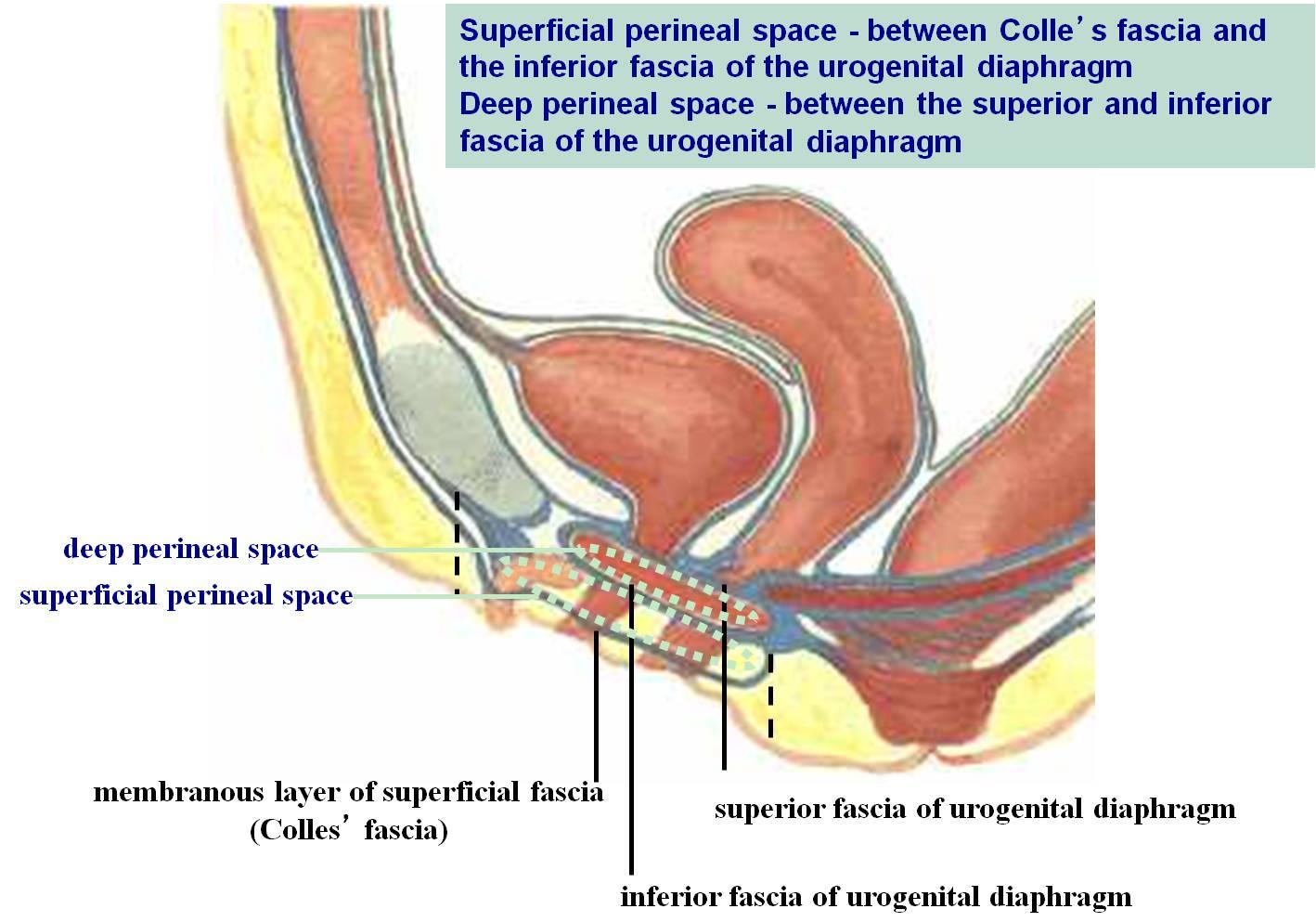 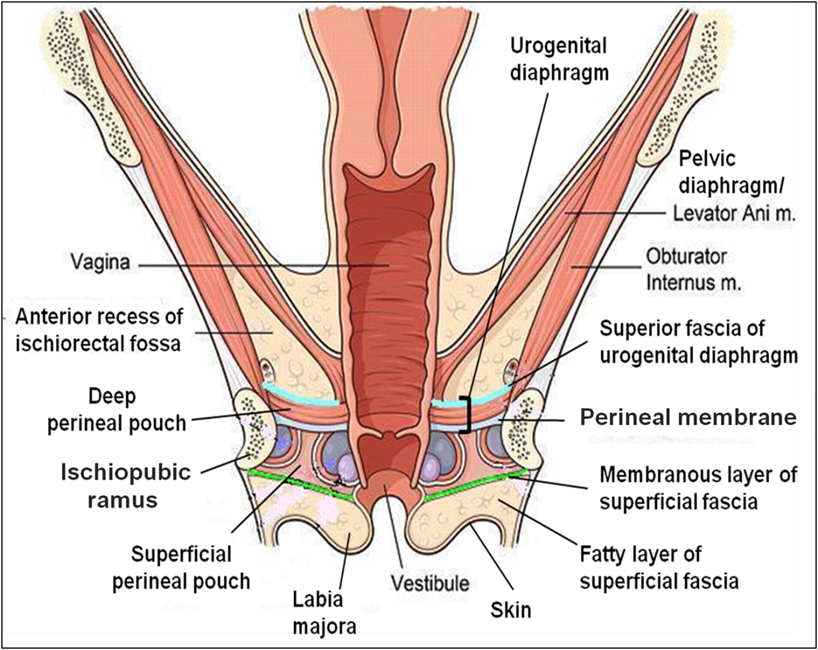 Superficial Perineal Pouch
It is the space between the deep membranous layer of superficial fascia and the perineal membrane. 
BOUNDARIES:
Inferiorly: membranous layer of superficial fascia.
Superiorly: perineal membrane.
Laterally: ischiopubic rami
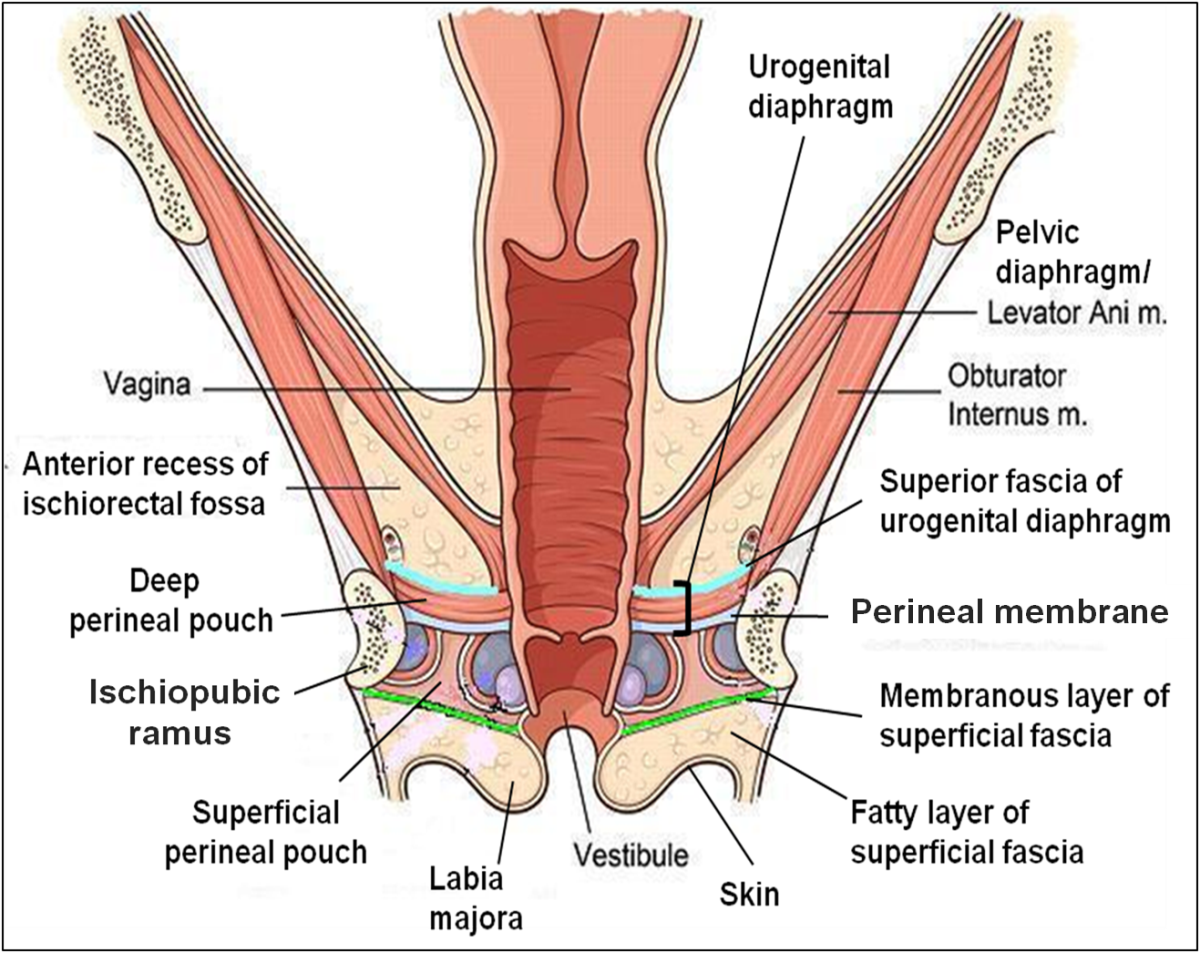 Contents of Superficial Perineal Pouch
Bulbs of vestibule: on each side of vaginal orifice. 
Crura of clitoris. 
Superficial perineal muscles: 
Bulbospongiosus muscle, surrounds orifice of vagina and covers vestibular bulb.
Ischiocavernosus muscle, covers crus of clitoris on each side.
Superficial transverse perineal muscles.
Greater vestibular glands: on each side of vaginal orifice.
Perineal branch of pudendal nerve supplying muscles & skin.
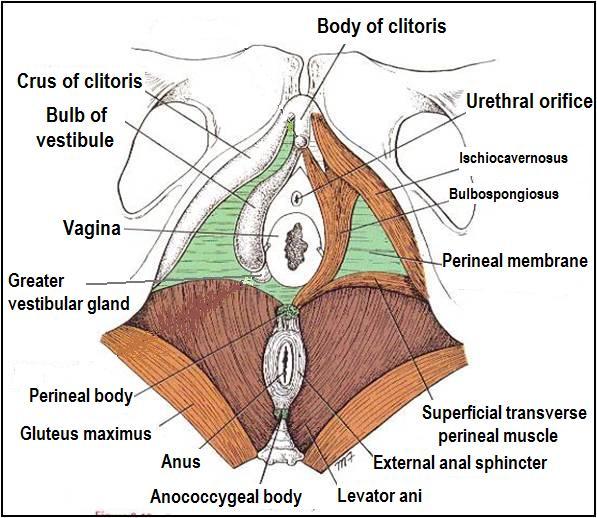 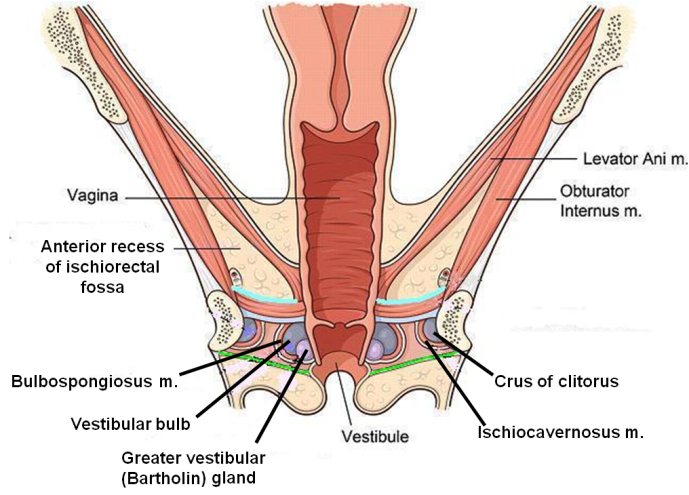 Deep Perineal Pouch
It is a completely closed space deep to the perineal membrane
BOUNDARIES:
Inferiorly: Inferior fascia of the urogenital diaphragm (Perineal membrane)
Superiorly: Superior fascia of the urogenital diaphragm
Laterally: Inferior portion of obturator internus facia
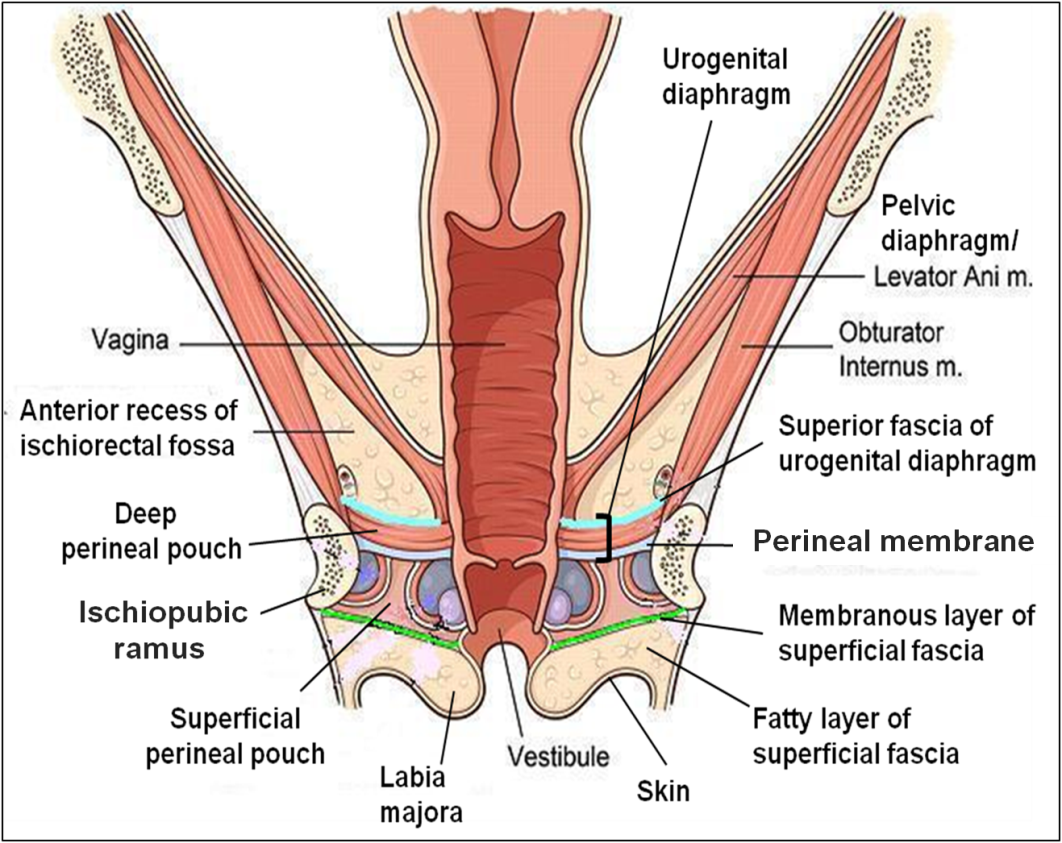 Coronal section of pelvis
Contents of Deep Perineal Pouch
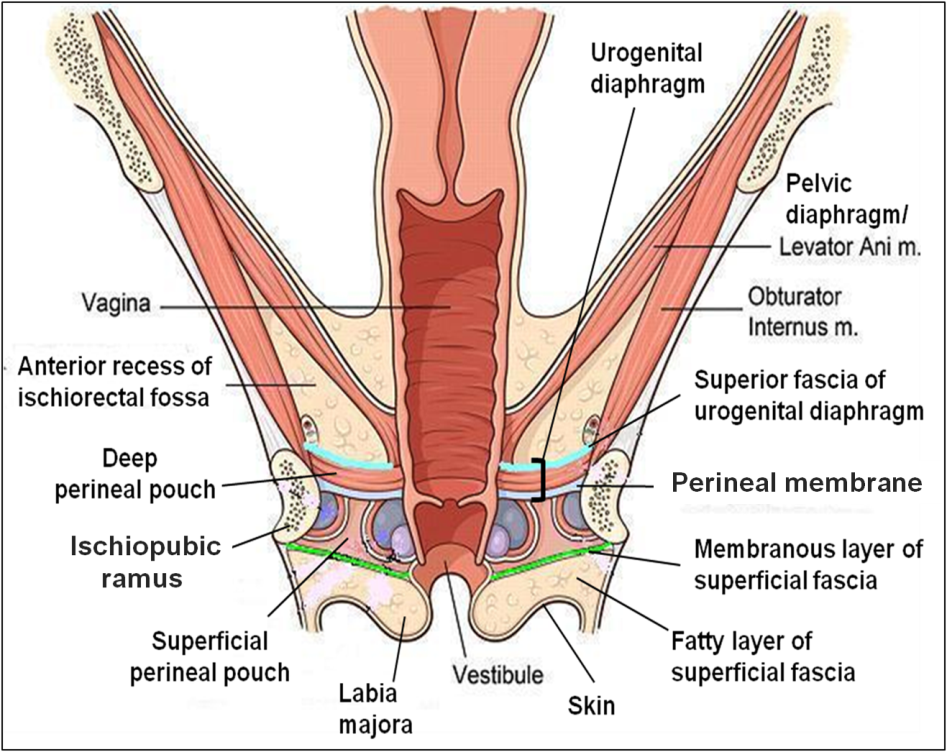 Part of urethra
Part of vagina
Sphincter urethrae muscle, which is  pierced by urethra & vagina.
Deep transverse perineal muscles
Internal pudendal vessels
Dosal nerve of clitoris
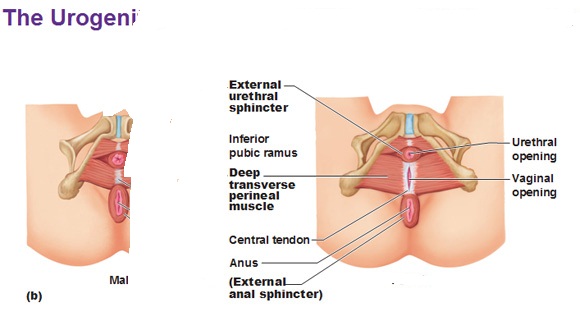 Vagina
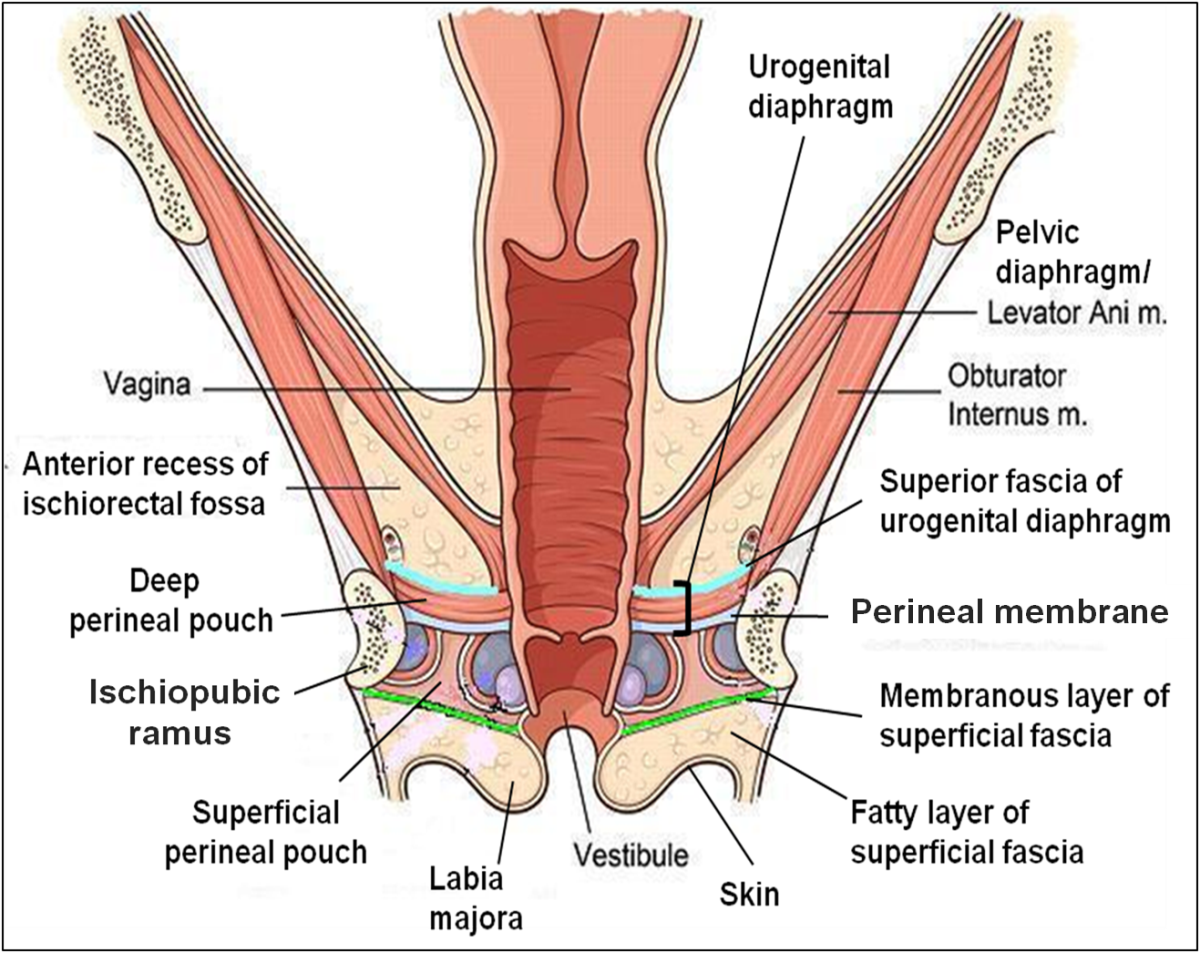 The vagina is a muscular canal that leads from the uterus to the external orifice of the genital canal 
It measures about 3 in. (8 cm) long.
It serves as the excretory duct for the menstrual flow & forms part of the birth canal. 
The vaginal orifice in a virgin possesses a thin mucosal fold, called the hymen, which is perforated at its center.
Arteries:
Vaginal artery, a branch of the internal iliac artery
Vaginal branch of the uterine artery
Veins: drain into the internal iliac veins
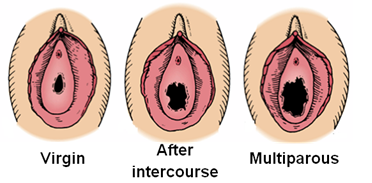 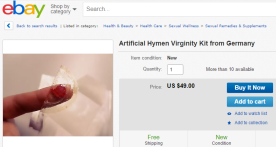 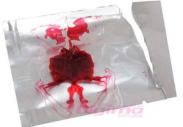 Cheap Artificial Hymens: the Easy Way to Revirginate
Anal Triangle
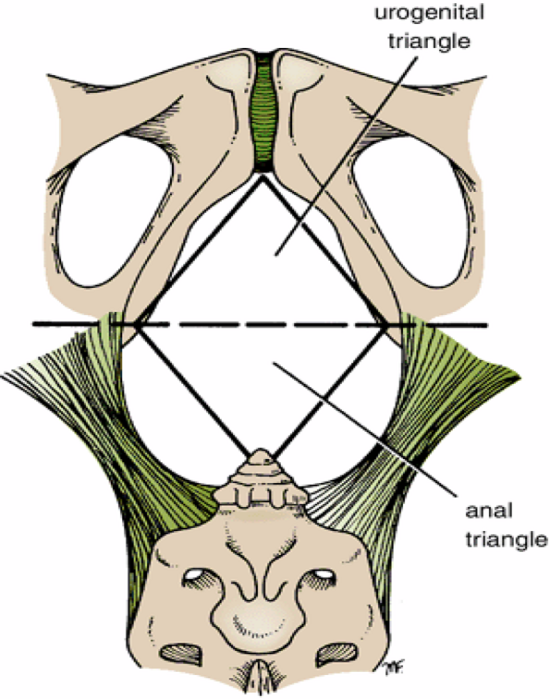 Boundaries:
Anteriorly: Transverse line passing through the 2 ischial tuberosities.
Posteriorly :  coccyx.
Laterally :  ischial tuberosity & sacrotuberous lig.

Contents: 
Lower part of Anal canal
Ano-coccygeal body
Ischiorectal fossa on each side
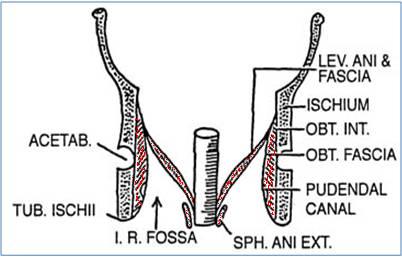 Anal Canal
It is about 1.5 in. long, descending from the rectal ampulla to the anus. 
Relations (In female):
Anteriorly:  Perineal body, urogenital diaphragm, and lower part of vagina
Posteriorly: Anococcygeal body. 
Laterally: Ischiorectal fossae.
Division: Divided into:
Upper half: derived from hindgut (endoderm) 
Lower half: derived from the proctodeum (ectoderm)
The two parts have different blood supply, nerve supply and lymphatic draiange.
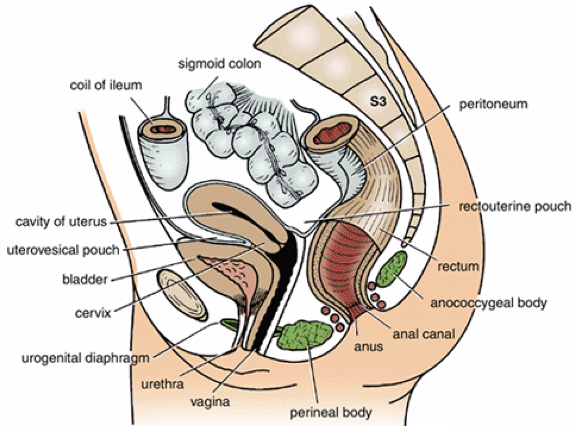 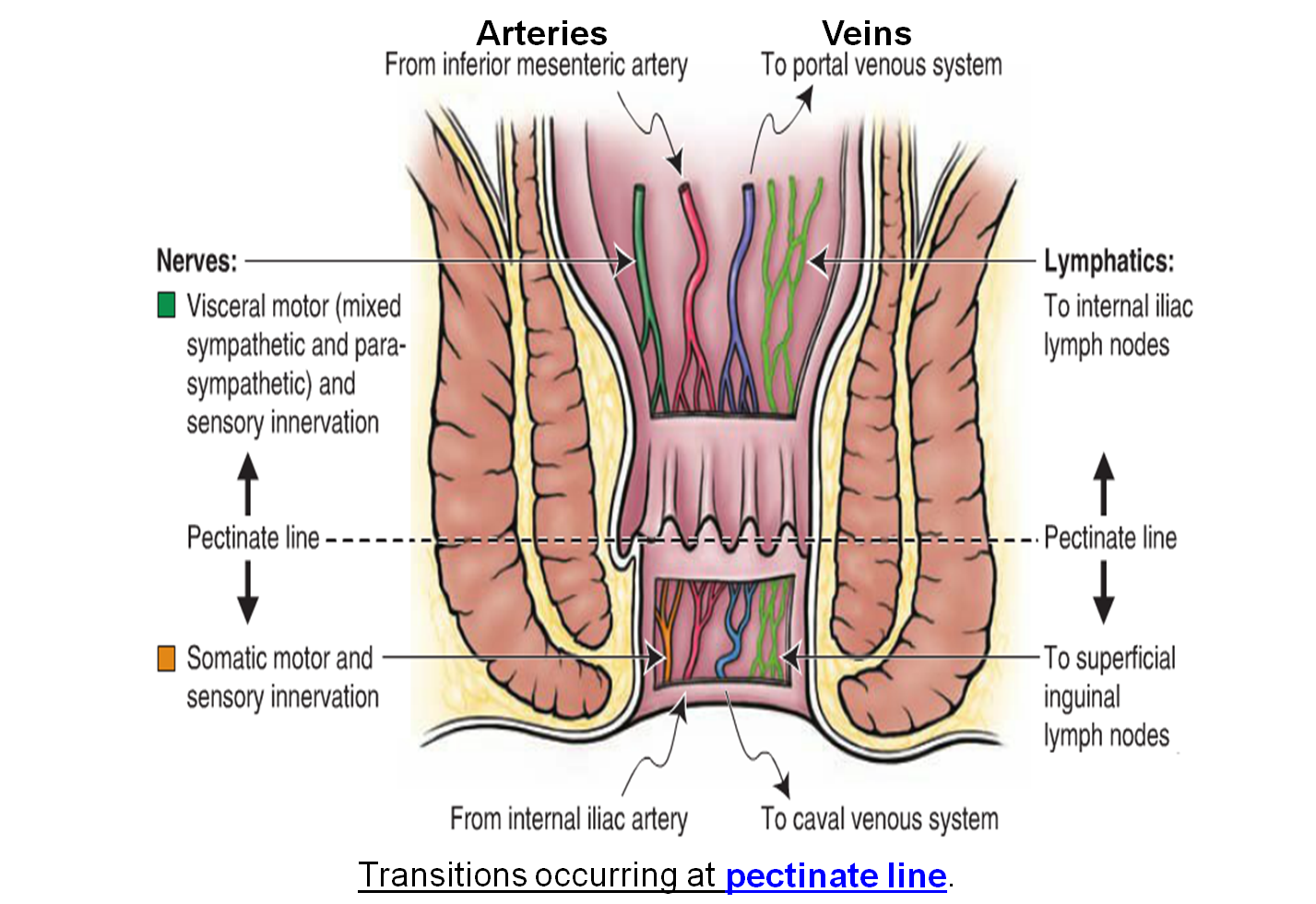 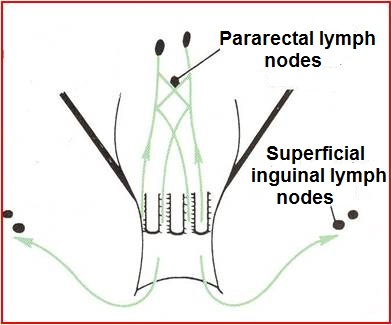 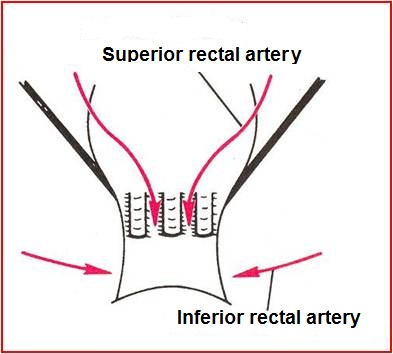 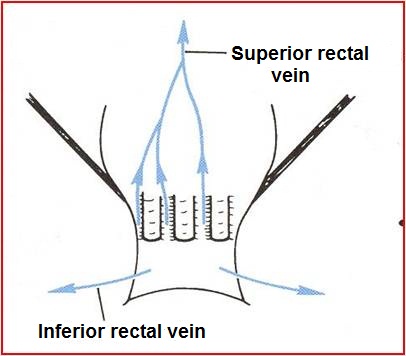 Ischiorectal Fossa
A fascial lined wedge-shaped space on each side of the anal canal.
Boundaries:
Base: Skin of the perineum.
Medial wall: Levator ani & anal canal.
Lateral wall: Obturator internus, covered with fascia.
Contents: 
Dense fat. 
Pudendal nerve &  internal pudendal vessels within the pudendal canal
Inferior rectal nerve & vessels crossing the fossa to reach anal canal.
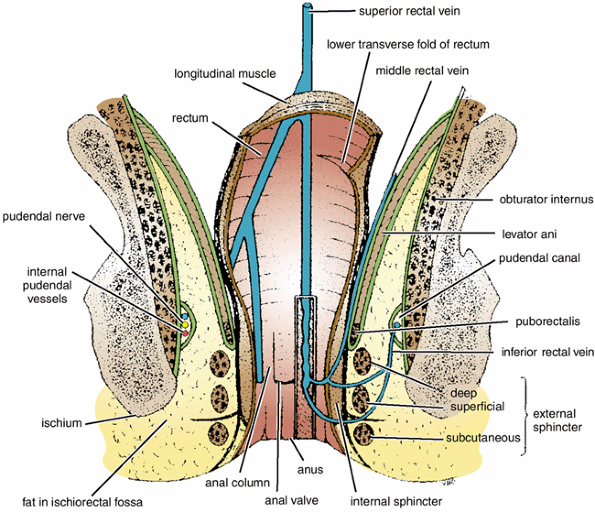 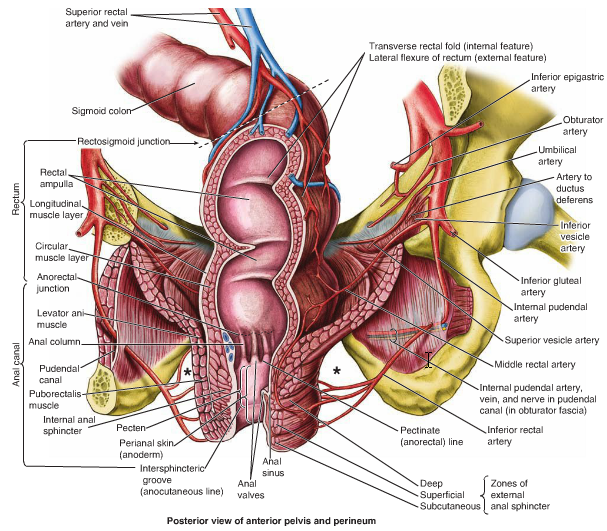 Pudendal Canal:
 A fascial canal formed by obturator fascia, located on the lateral wall of the ischiorectal fossa
Contents:
Pudendal nerve
Internal pudendal vessels
Pudendal Nerve Block
Pudendal nerve block is used in providing analgesia for the second stage of labour and to provide anesthesia of the perineum in order to create or repair an episiotomy.  Can be done by transvaginally or through perineal approach.
Transvaginal method: The needle is passed through the vaginal mucous membrane toward the ischial spine. After the needle is passed through the sacrospinous ligament, the anesthetic solution is injected around the pudendal nerve
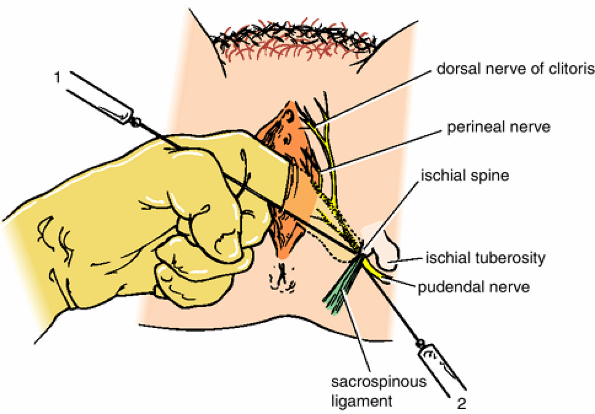 Perineal method: The ischial tuberosity is palpated subcutaneously through the buttock. The needle is inserted on the medial side of the ischial tuberosity to a depth of about 1 in. (2.5 cm) from the free surface of the tuberosity. The anesthetic is injected around the pudendal nerve.
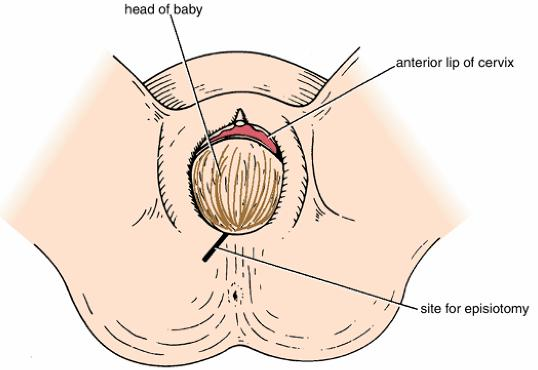 An episiotomy is a surgically planned incision on the perineum and the posterior vaginal wall during second stage of labor to prevent perineal tear.
Thank You
       &
Good Luck